Section 3 Comprendre les documents pertinents
Gérer les comportements difficiles dès la petite enfance
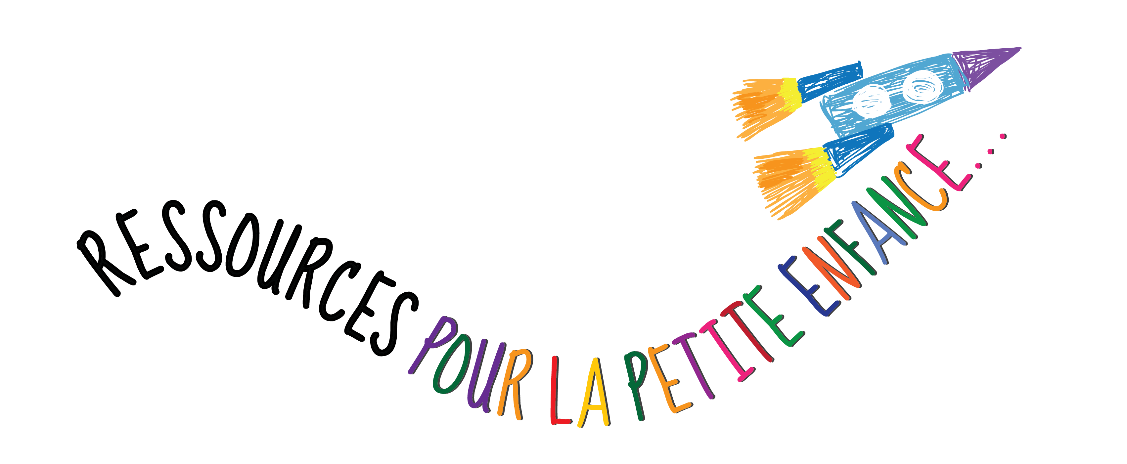 Ressource créée par la Fédération des enseignantes-enseignants des écoles secondaires de l’Ontario© 2018
Section 3 Comprendre les documents pertinents
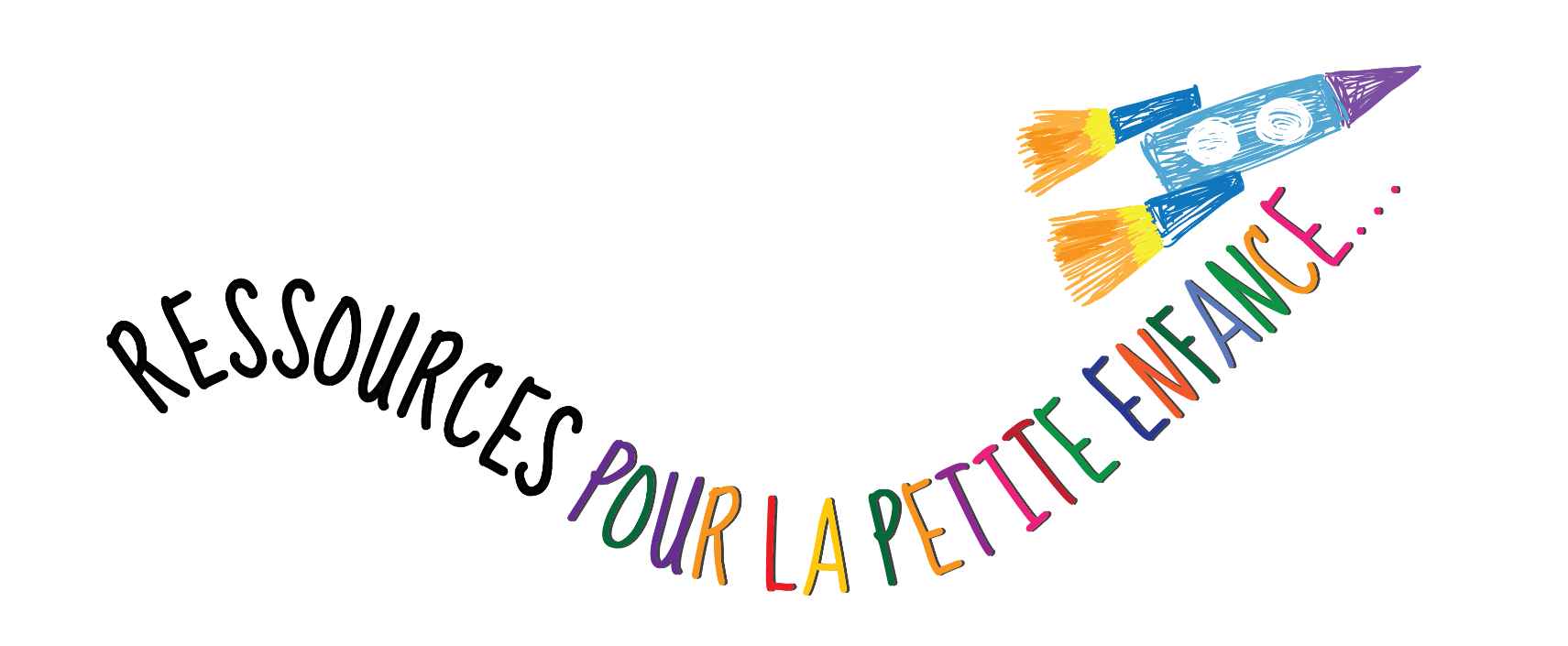 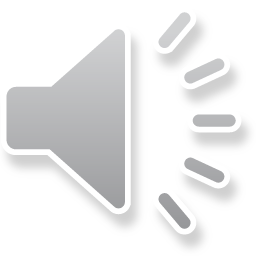 Législations pertinentes
LSST (OHSA) – articles 25, 27 et 28
Loi sur les services à l’enfance, à la jeunesse et à la famille – Règl. 70, article 109
Loi sur l’éducation – Obligation de diligence
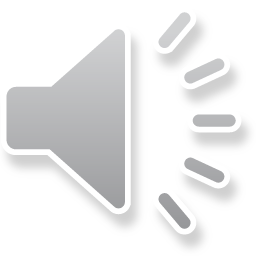 Documents pertinents
Politiques du conseil scolaire
Politiques de l’école

Procédures du conseil scolaire
Procédures de l’école
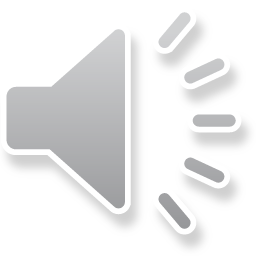 Politiques pertinentesd’OSSTF/FEESO
11.9	Programmes d’apprentissage 				et de garde des jeunes enfants
7.12	Éducation de l’enfance 
		en difficulté

www.osstf.on.ca/fr-CA/about-us/constitution-bylaws-policies.aspx
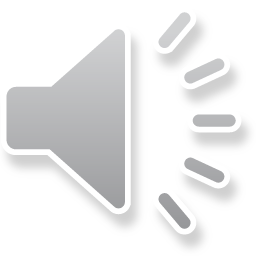 Libellé pertinent dans lesconventions collectives
Effectif de classe
Charge de travail
Formation
Équipement
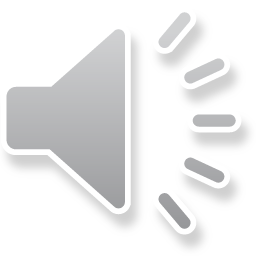 FIN DE LASection 3 Comprendre les documents pertinents
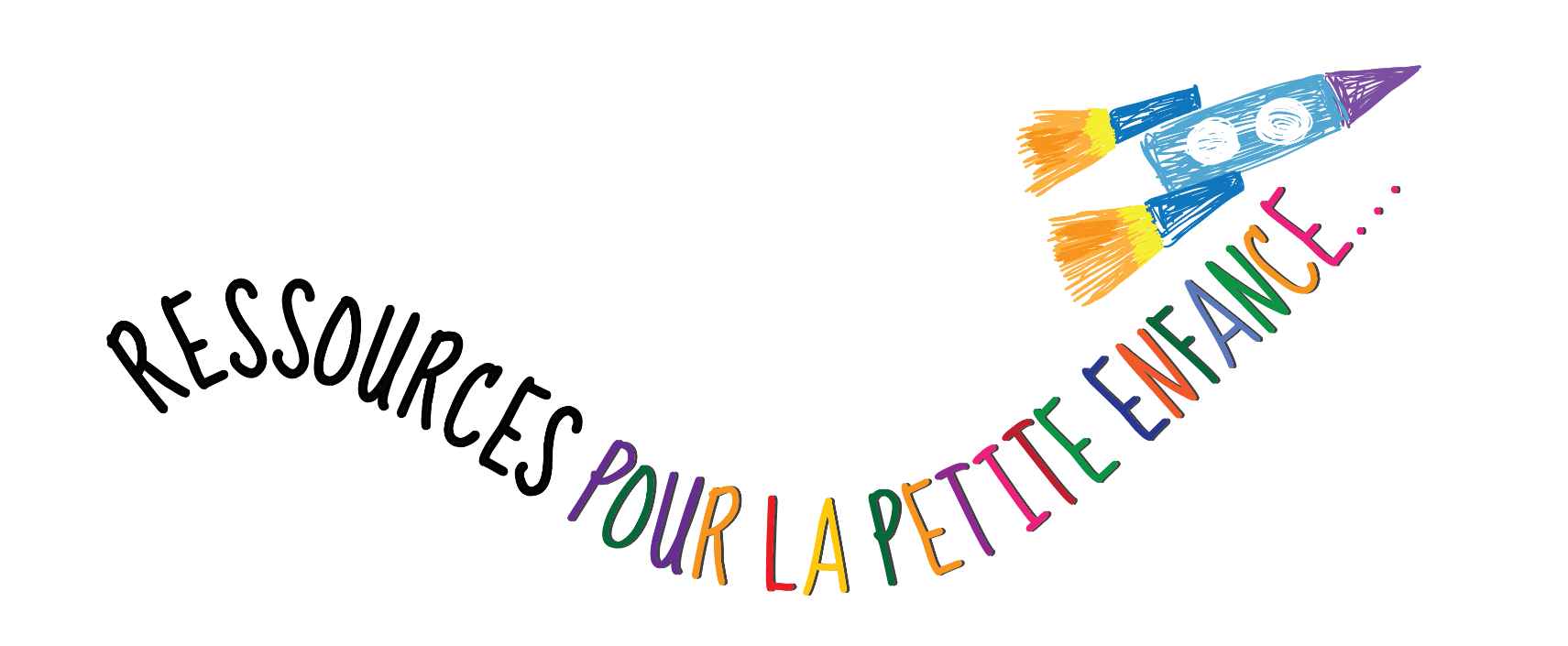